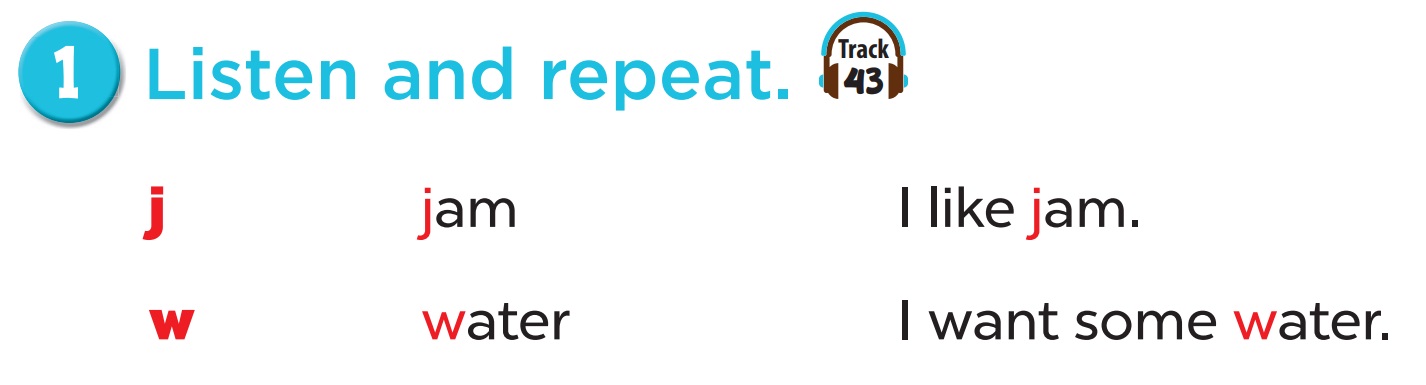 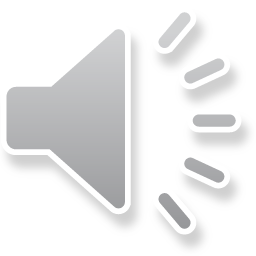 03
Activity 2
Listen and circle.
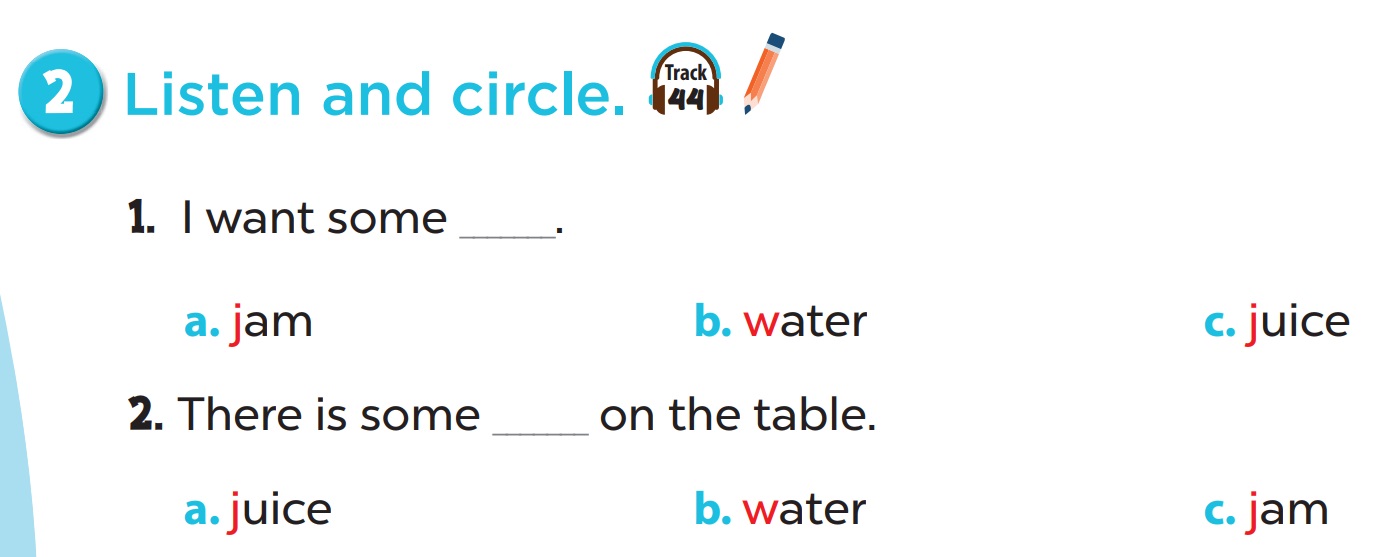 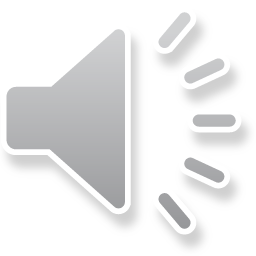 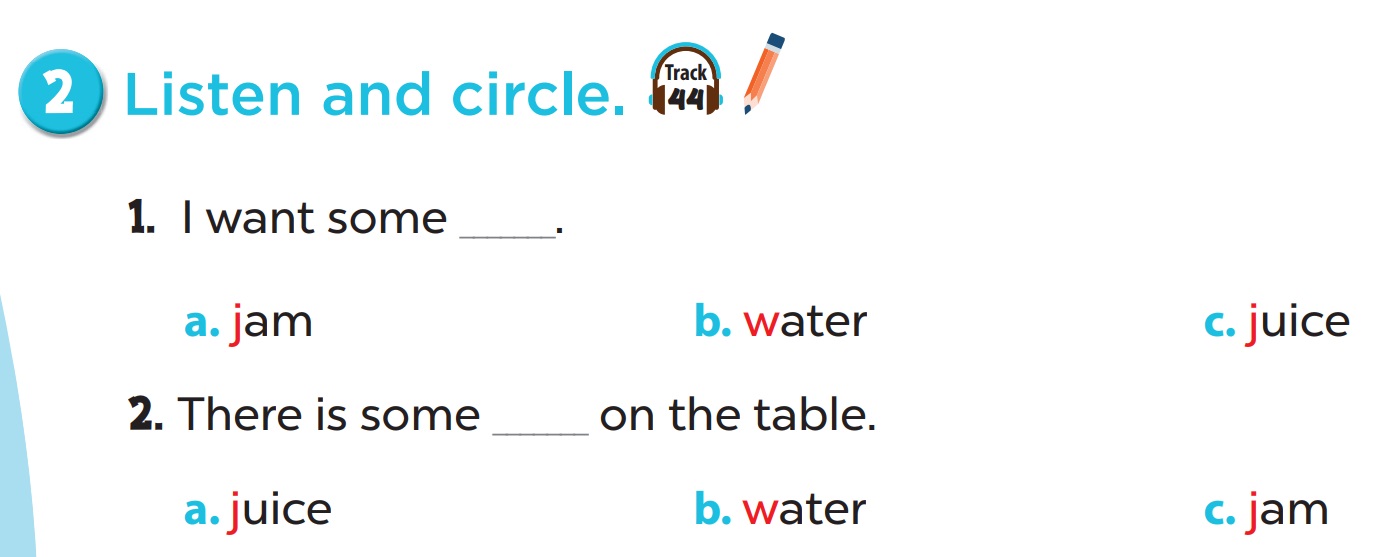 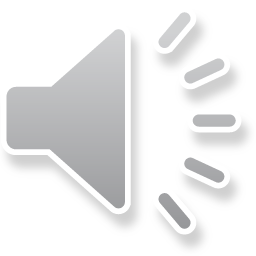 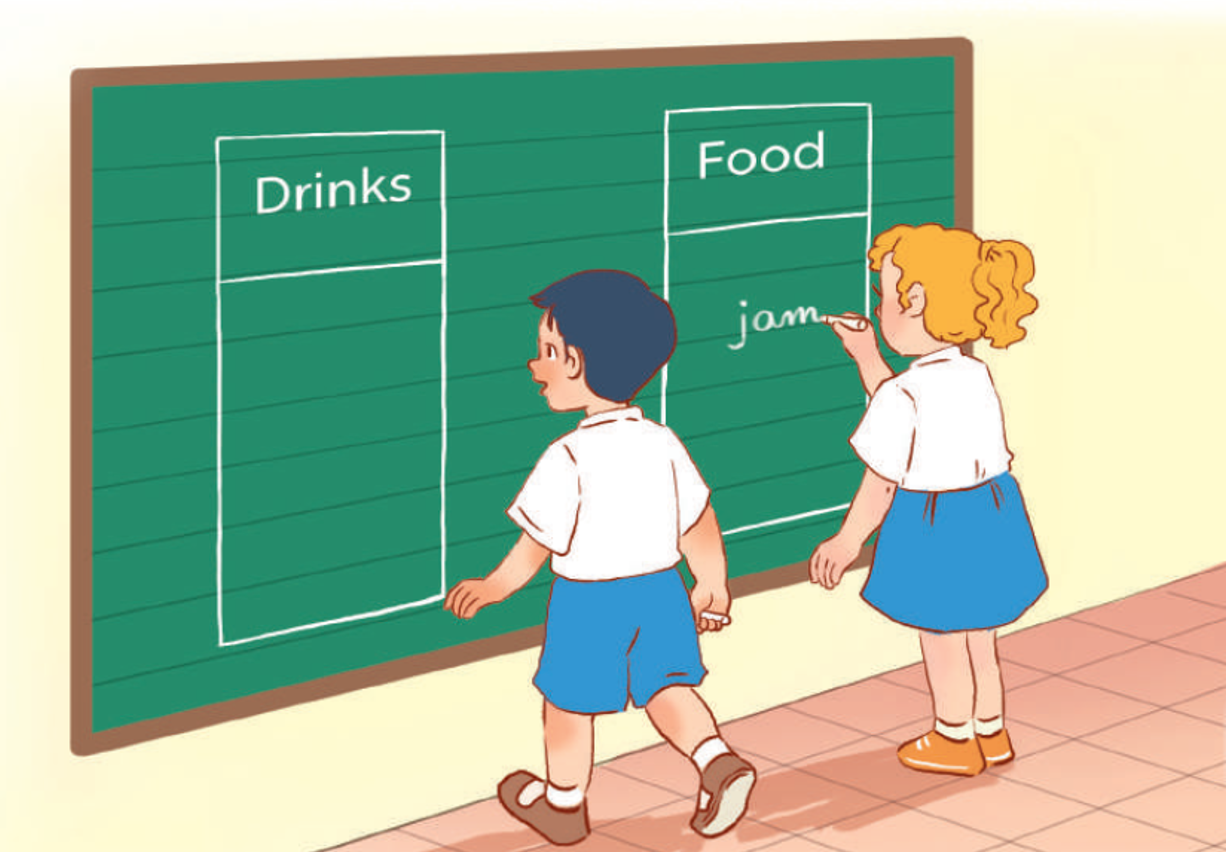 Board Race
j
w
04
Activity 3
Let’s chant.
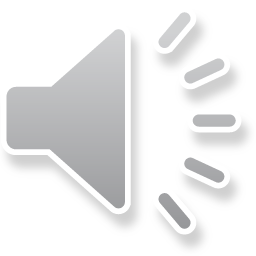 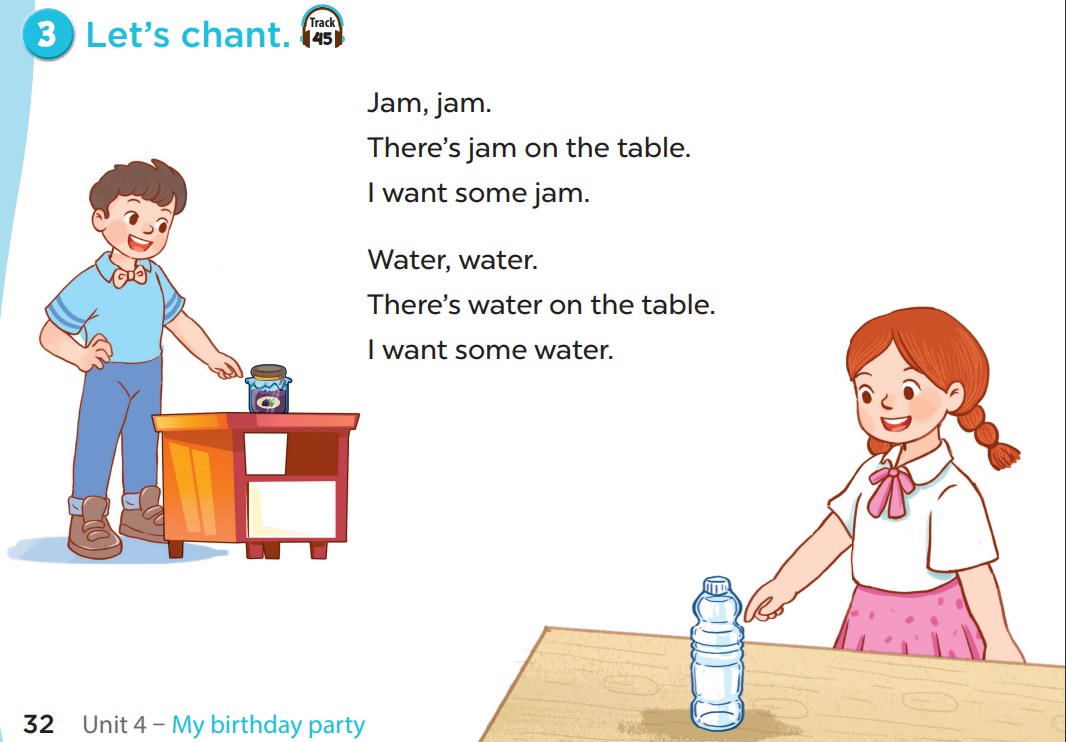 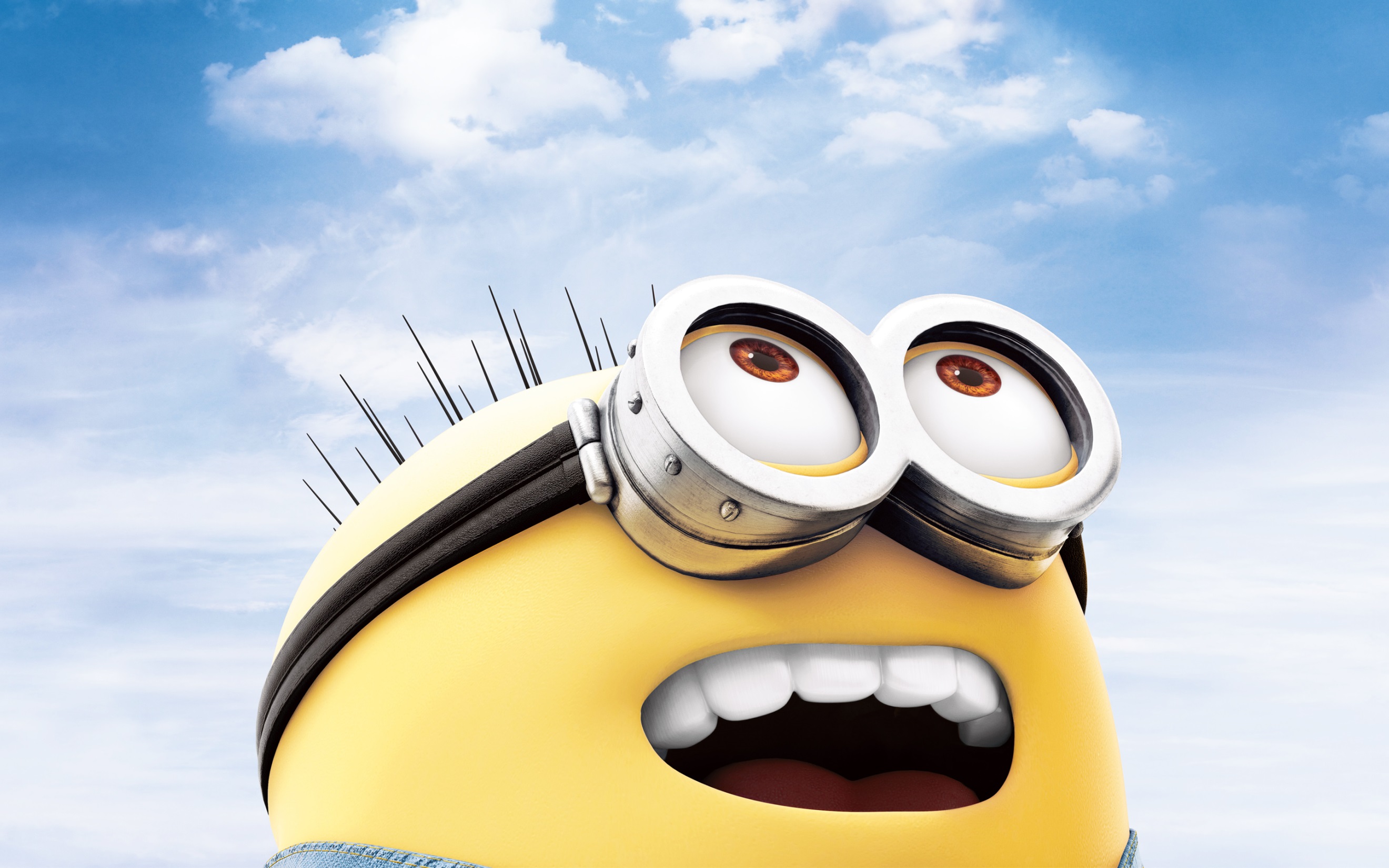 Minions Game
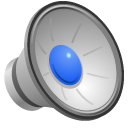 Mystery Power up
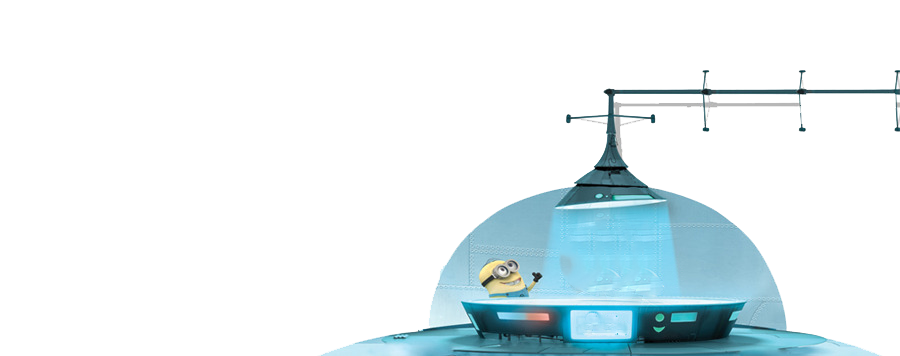 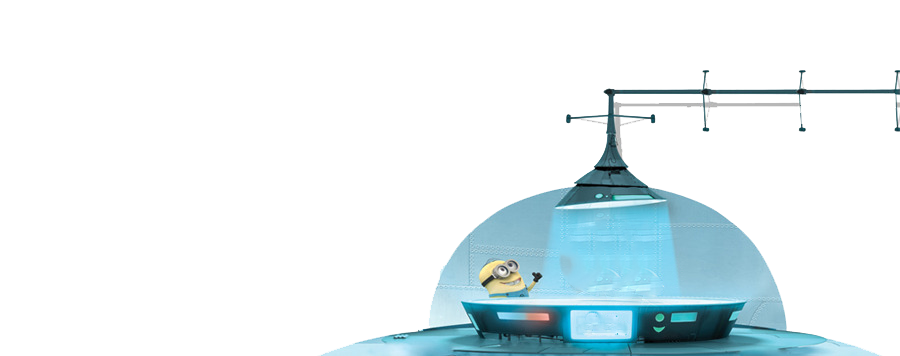 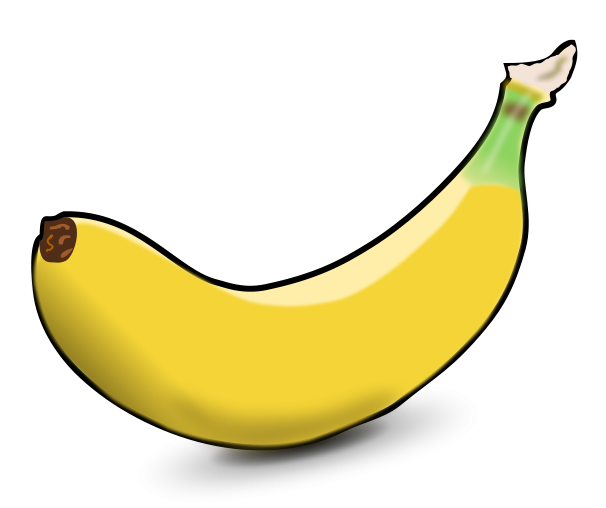 = points
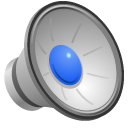 Minions english game
What do you want to eat?
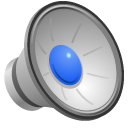 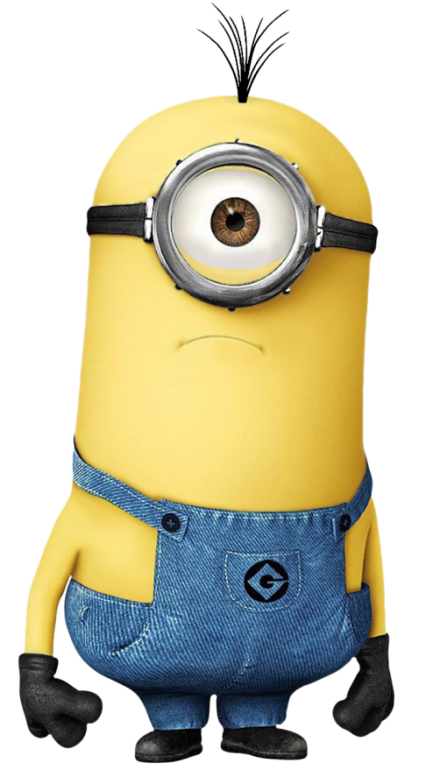 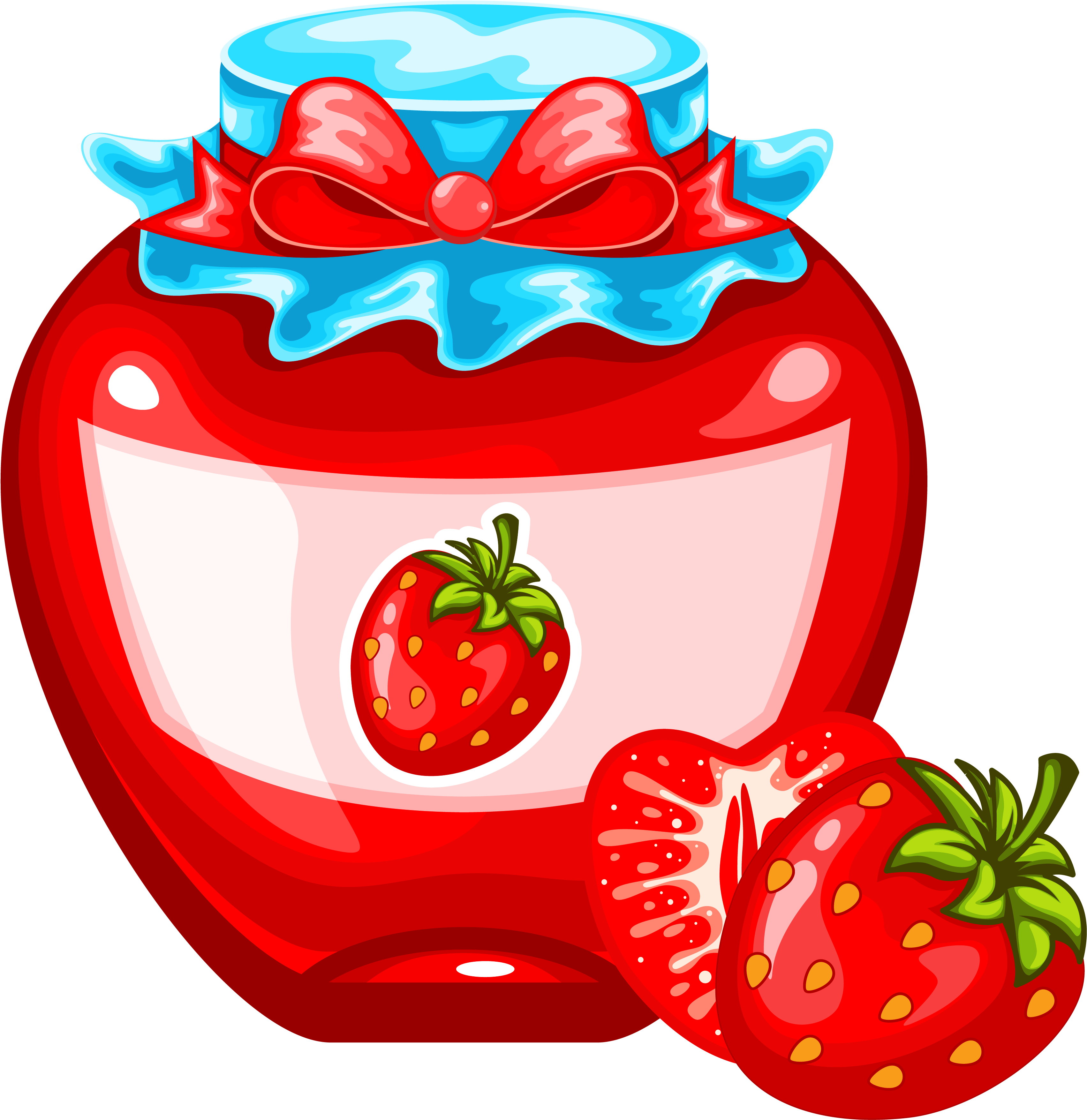 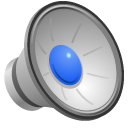 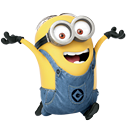 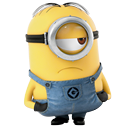 I want some jam.
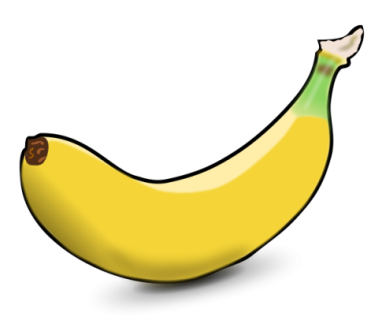 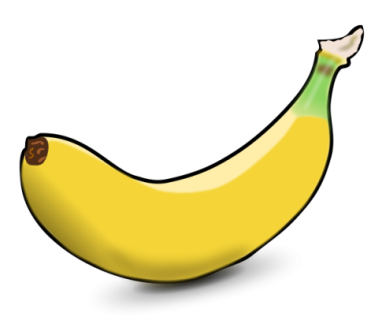 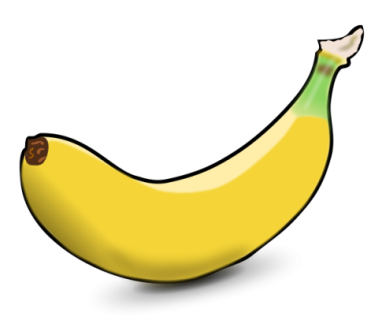 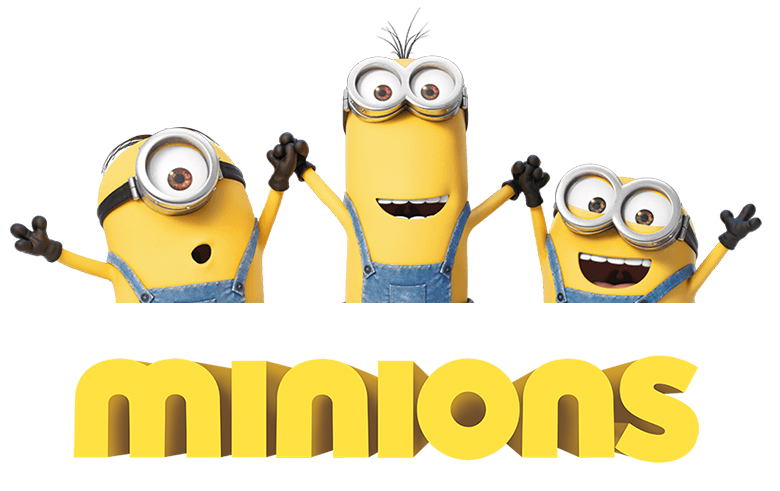 What do you want to drink?
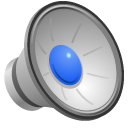 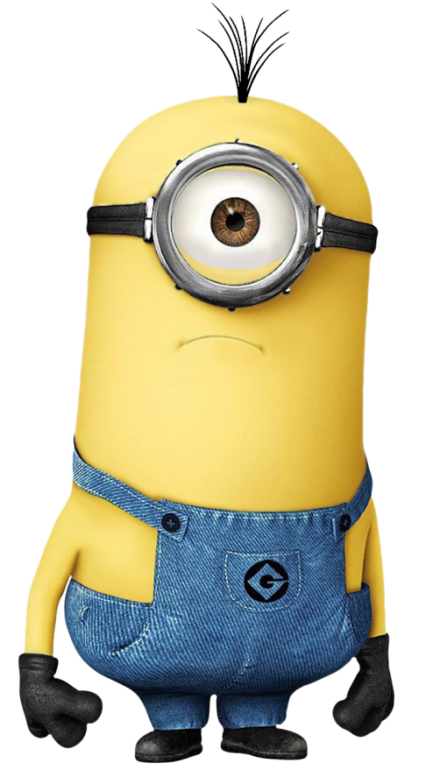 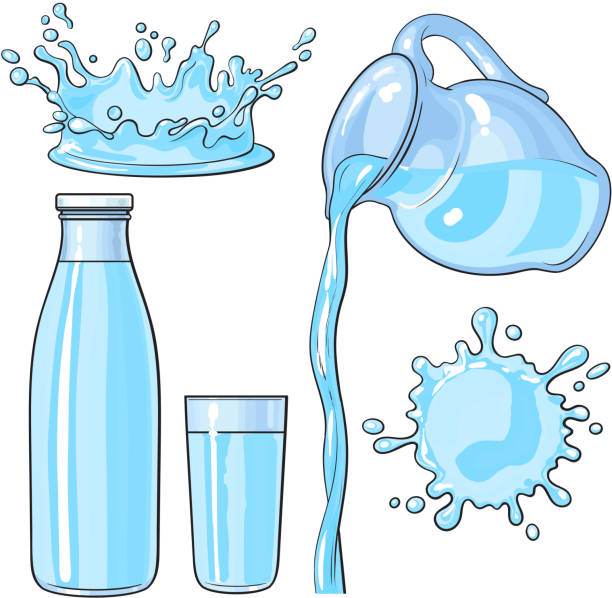 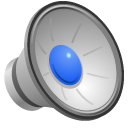 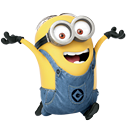 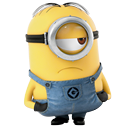 I want some water.
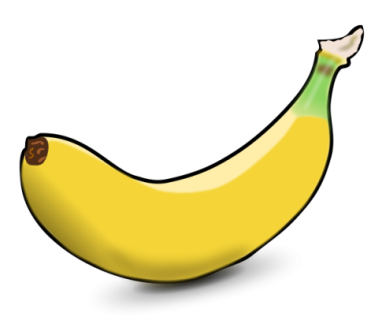 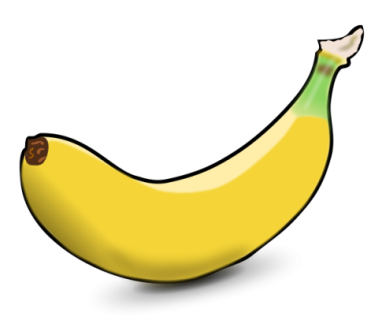 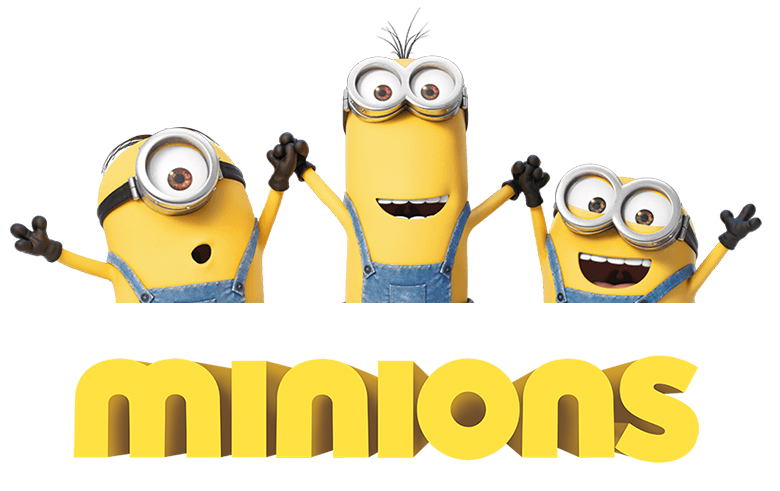 What do you want to drink?
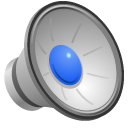 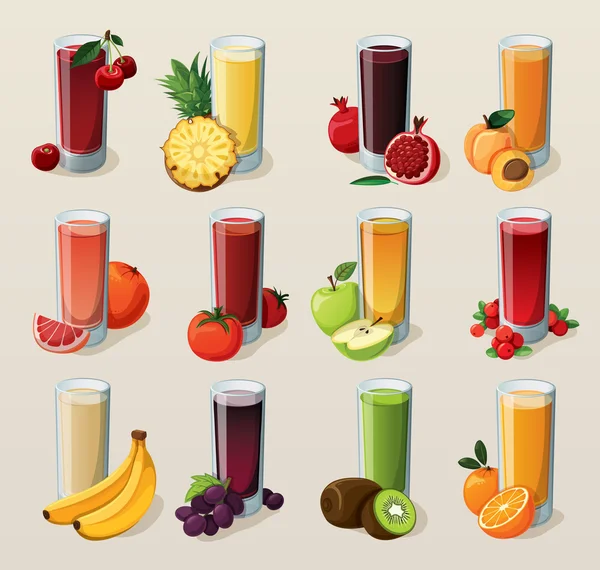 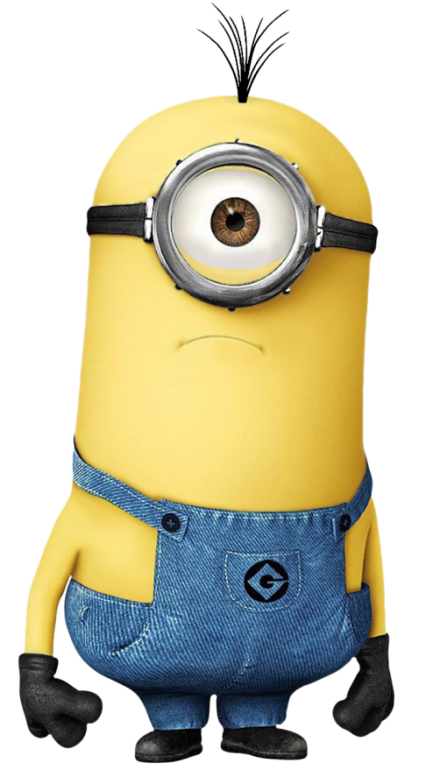 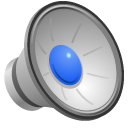 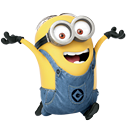 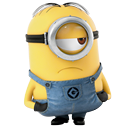 I want some juice.
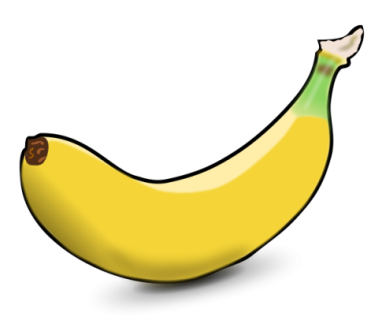 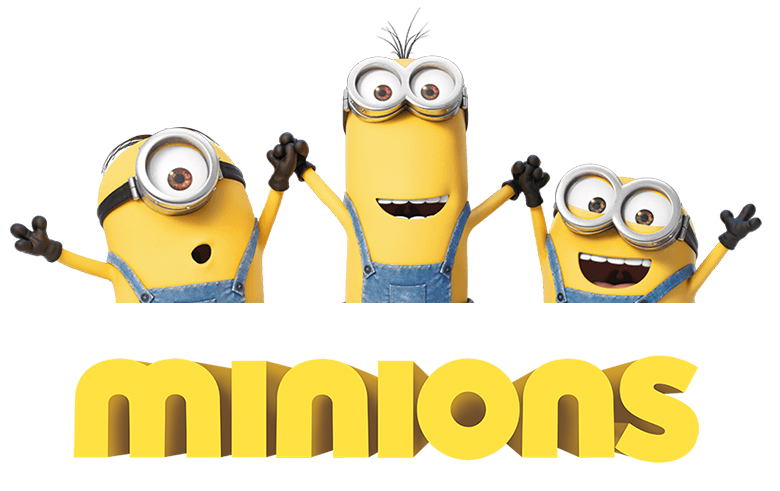 Listen and repeat.
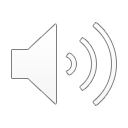 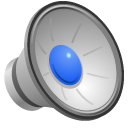 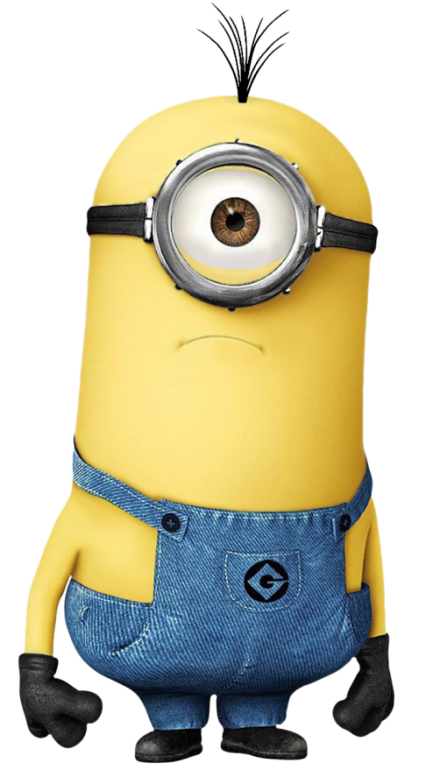 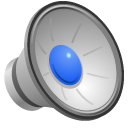 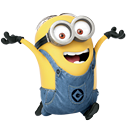 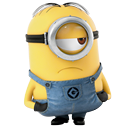 I want some water.
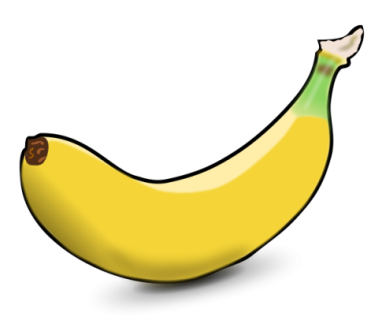 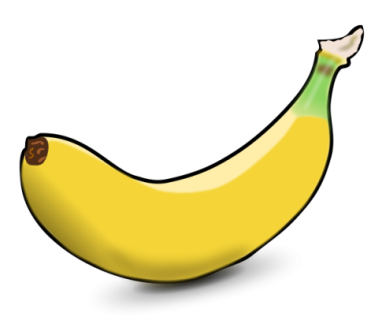 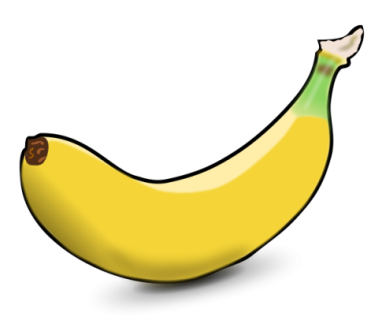 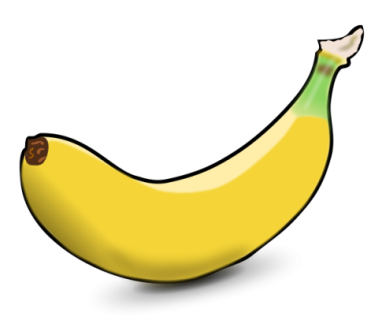 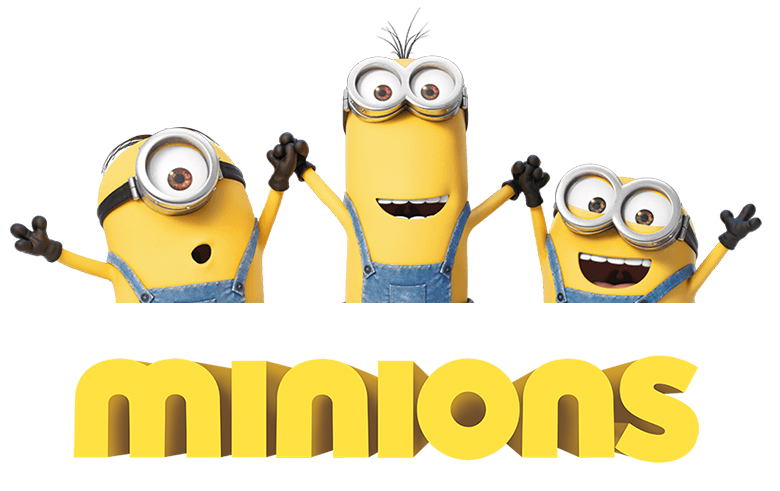 _ater
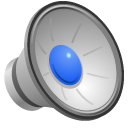 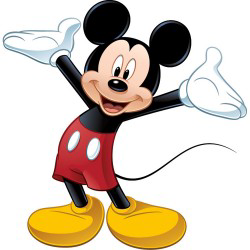 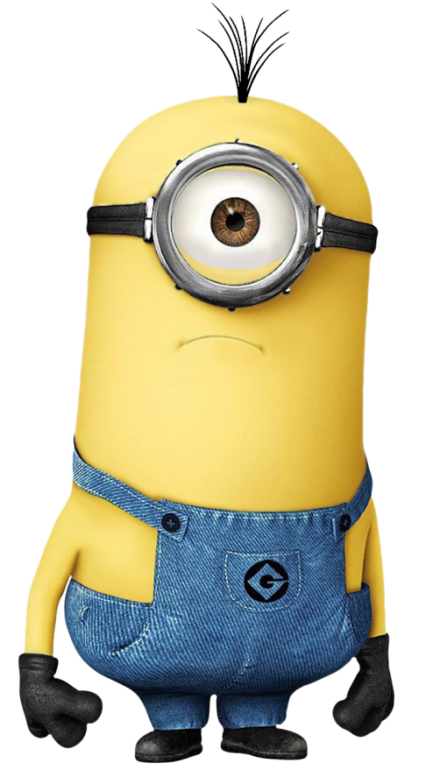 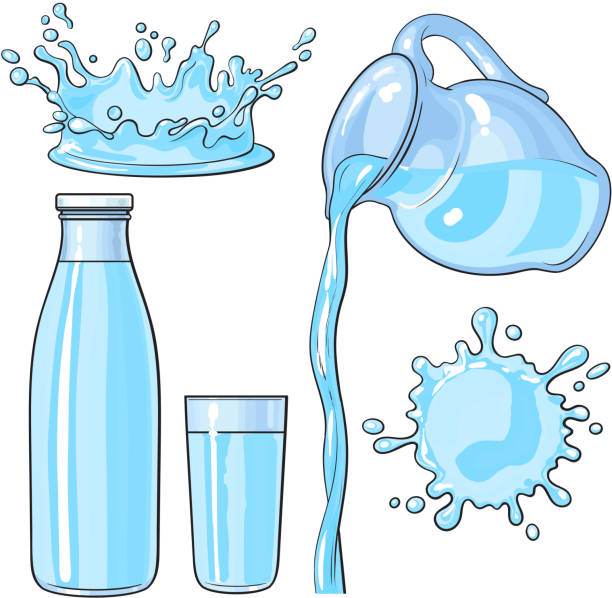 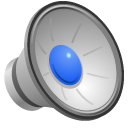 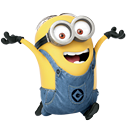 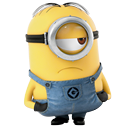 w
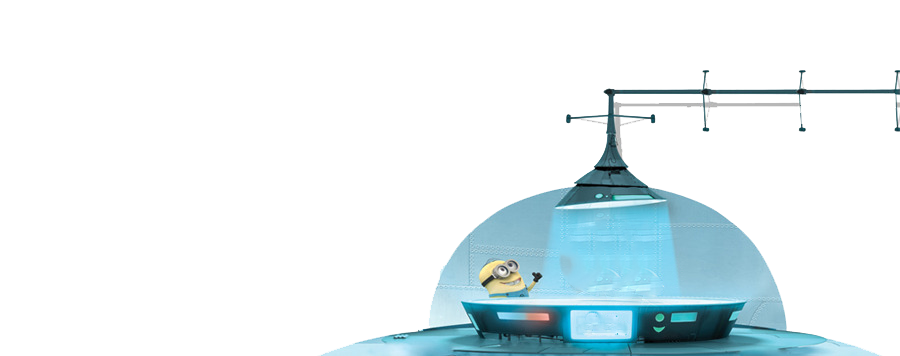 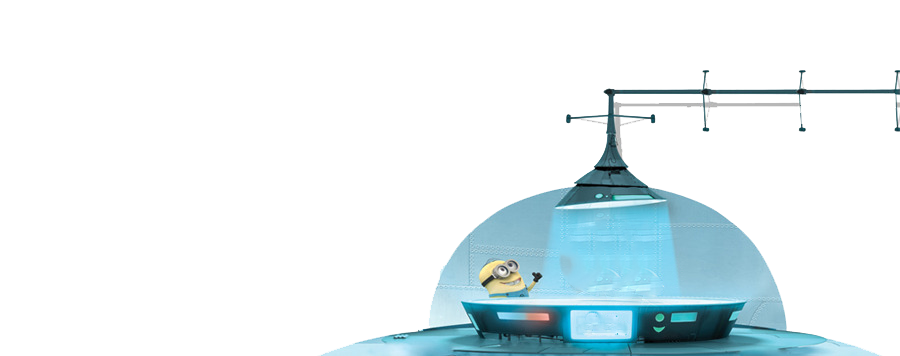 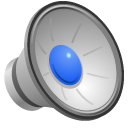 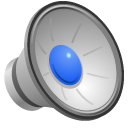 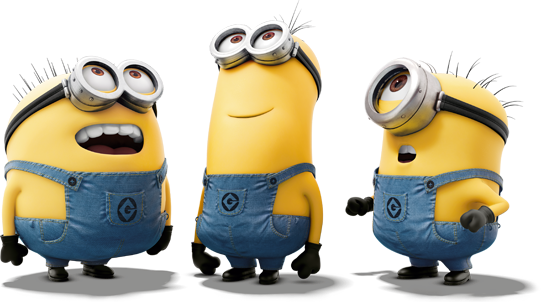 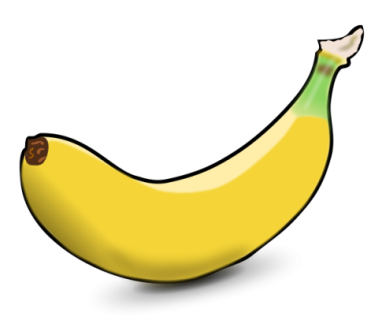 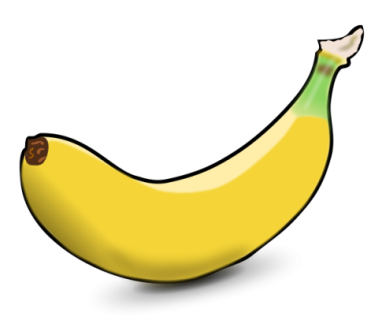 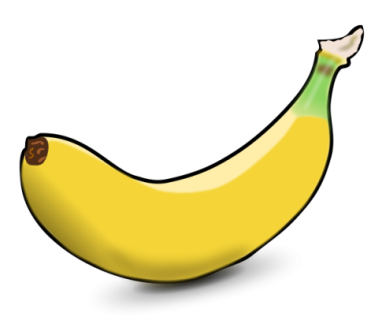 Special slide 1
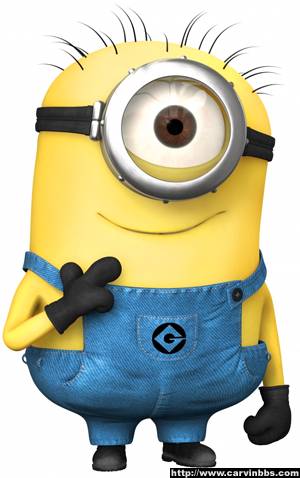 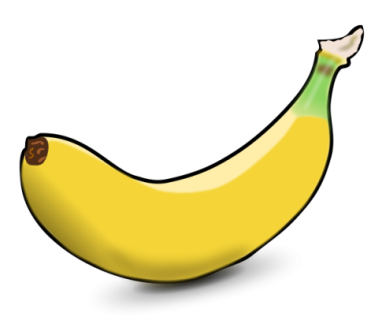 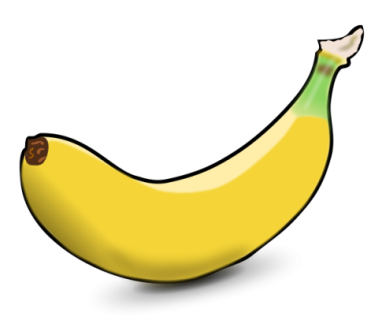 Gain bananas
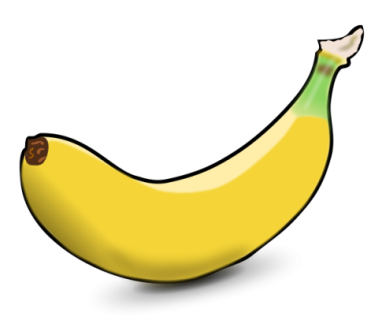 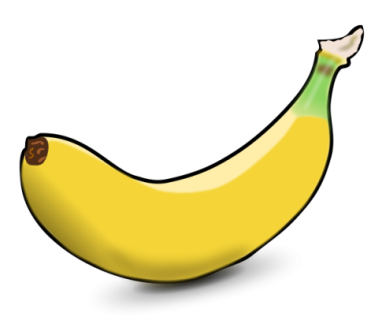 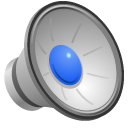 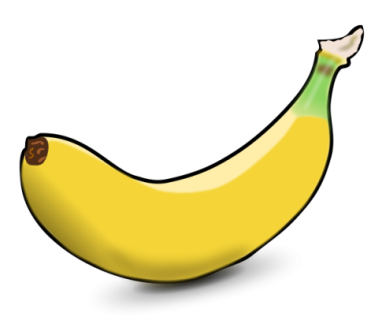